MATEMATIKA
6- sinf
MAVZU: SONLARNI TAQQOSLASH. MIQDORLARNING O‘ZGARISHI
SONLARNI TAQQOSLANG
<
<
>
>
<
MASALA
Koordinata to‘g‘ri chizig‘ida 6, 1, -2, 4 va -3 sonlariga mos keluvchi nuqtalarni belgilang.
E
D
А
C
B
-4     -3    -2    -1     0      1     2     3      4     5      6
4 < 6
4 > 1
MASALA
Ikkita sondan koordinata to‘g‘ri chizig‘ida o‘ngda joylashgani katta, chapda joylashgani kichik bo‘ladi.
E
D
А
C
B
-4    -3    -2    -1     0      1     2     3      4     5      6
-3 < -2
1 > -2
1 > -3
BUTUN SONLARNI TAQQOSLASH
Ikkita butun sondan butun sonlar qatorida o‘ngda joylashgani katta, chapda joylashgani kichik bo‘ladi.
… -6,  -5,  -4,  -3, -2, -1, 0, 1,  2,  3,  4, …
0 > - 3
- 4 > - 6
- 6 < - 1
SONLARNI TAQQOSLASH
Agar  a – musbat son bo‘lsa, u holda
a > 0,
Agar  b  - manfiy son bo‘lsa, u holda
b < 0
Shunday ekan, a kattami  yoki b
a > b
MANFIY SONLARNI TAQQOSLASH
-5    -4    -3    -2    -1     0      1     2     3      4     5
│-3 │ < │- 5 │
- 3  >  - 5
- 82  < - 80
- 1  >  - 1000
- 7  >  - 12
SONLARNI TENGSIZLIK KO‘RINISHIDA IFODALASH
a  soni  musbat,     a > 0
a  soni  manfiy,     a < 0
MISOL
Tasdiqlarni tengsizlik ko‘rinishida ifodalang:
1,5 > 0
1)  1,5 soni  musbat son
MIQDORLARNING O‘ZGARISHI
Ertalab havo temperaturasi 10⁰ C,  kunduzi    18⁰ C ,  kechasi 5⁰ C bo‘lgan.
Kunduzi    8⁰ C ga ortdi,  

  Kechasi 13⁰ C ga kamaydi,
+8⁰ C ga o‘zgardi
-13⁰ C ga o‘zgardi
Koordinata o‘qi bo‘ylab nuqtaning o‘ngga siljishi musbat son bilan, chapga siljishi manfiy son bilan belgilanadi.
MISOL
A(2) nuqtani 3 birlik o‘ngga siljitsa
B(5)
- 5
+ 3
А
C
B
-4    -3    -2    -1     0      1     2     3      4     5      6
2  + 3 = 5
2 – 5 = -3
A(2) nuqtani 5 birlik chapga siljitsa
C(-3)
758- masala
Quyidagi sonlarni: a) o‘sib b) kamayib borish tartibida  joylashtiring.
1) -8;  6;  -9;  0;  7;  -11
2) -3;  8;  0;  -2;  1,2;  5
760- masala
1)  –1 dan kichik  va ayni vaqtda 0 dan katta sonlar bormi?
mavjud emas
2) 0 dan kichik va ayni vaqtda 0 dan katta sonlar mavjudmi?
mavjud emas
-4     -3    -2    -1    0      1     2     3      4     5      6
MUSTAQIL  BAJARISH  UCHUN  TOPSHIRIQLAR:
Darslikning 142- betidagi    
777-, 778-, 780-, 781- masalalarni
yeching.
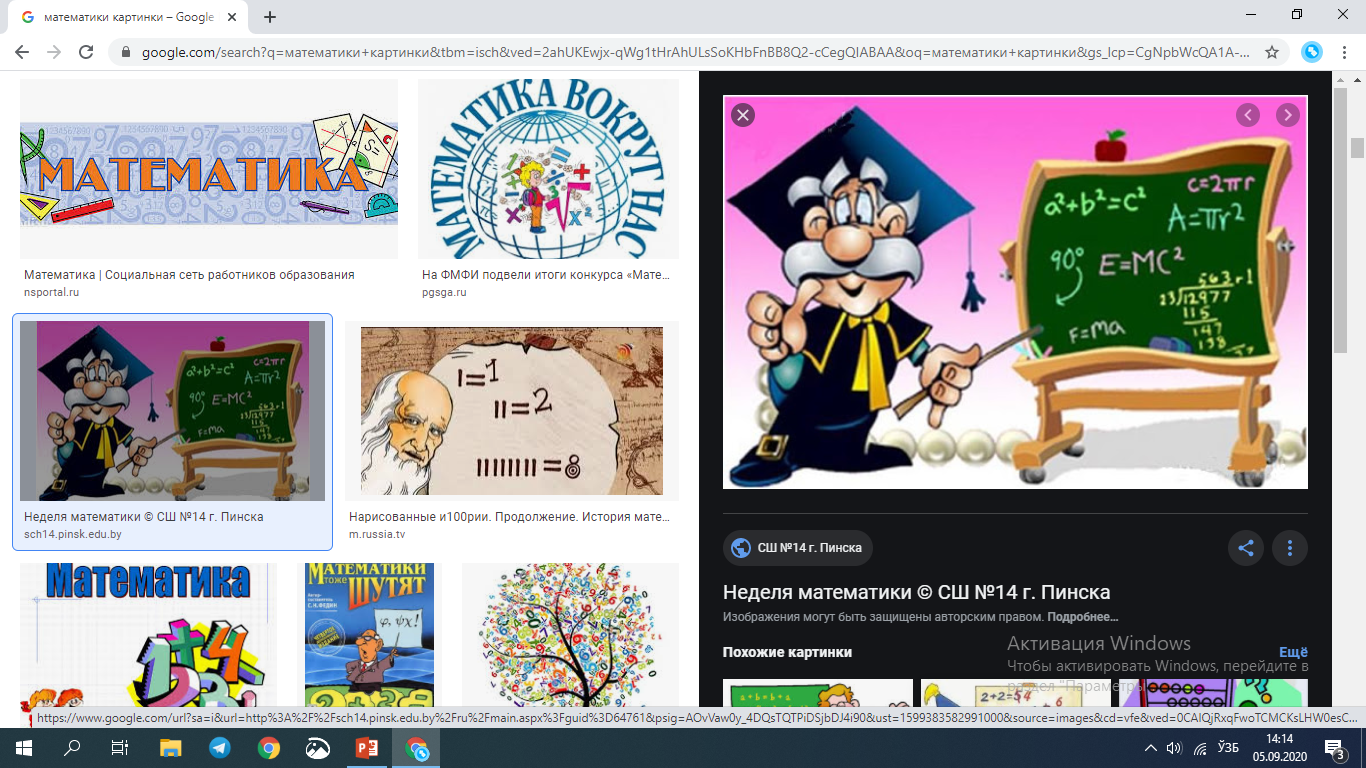